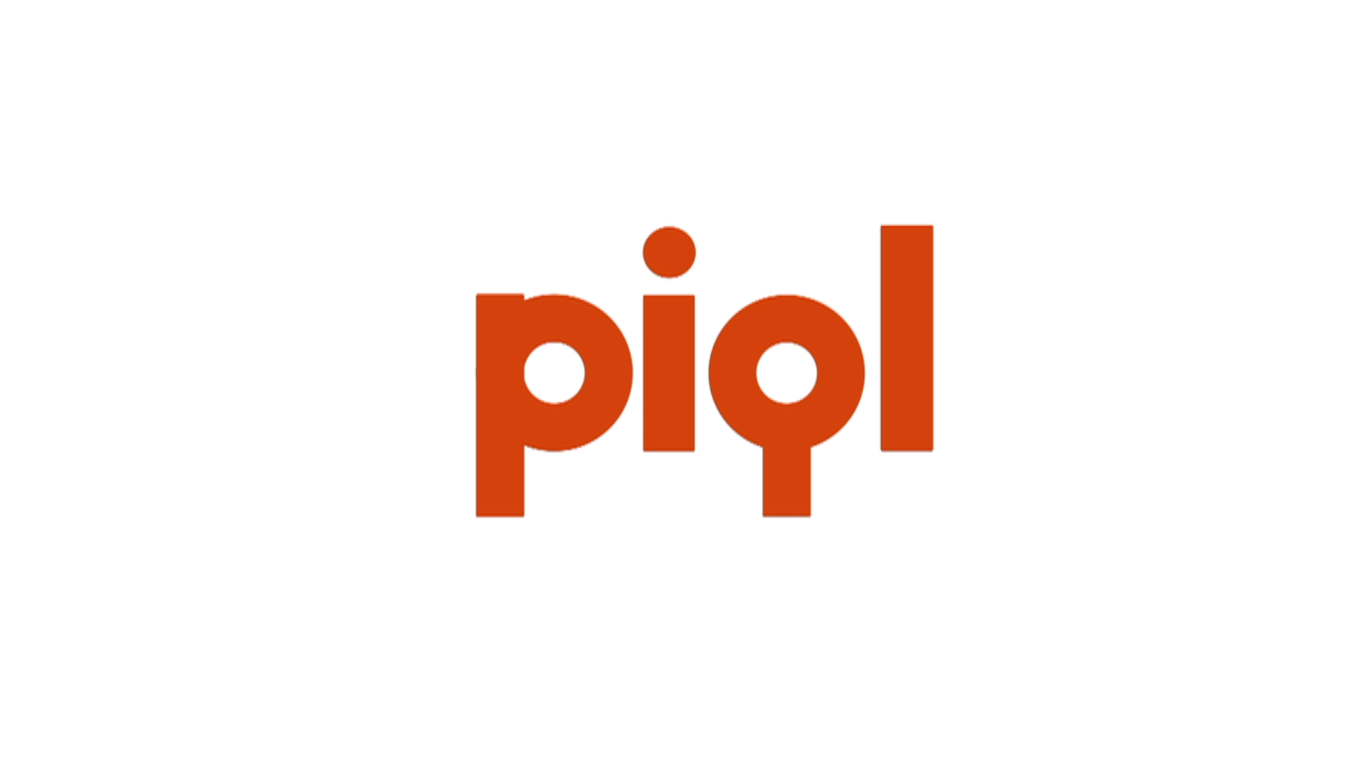 Physically present
- future preserved
[Speaker Notes: Piql é uma empresa de Hardware de computador
Nosso foco é a fabricação de máquinas e materias capazes de armazenar dados de computador]
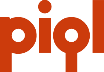 Preservação Digital
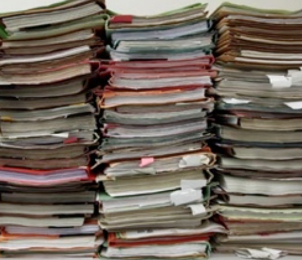 Nuvem
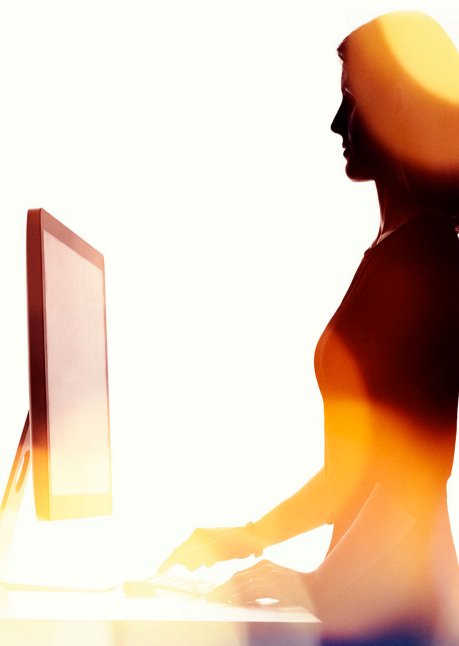 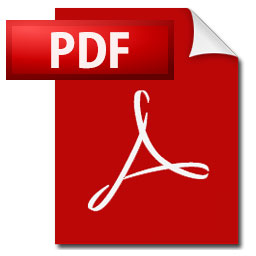 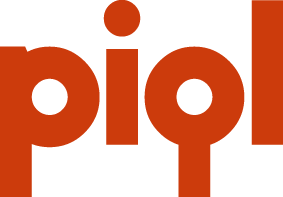 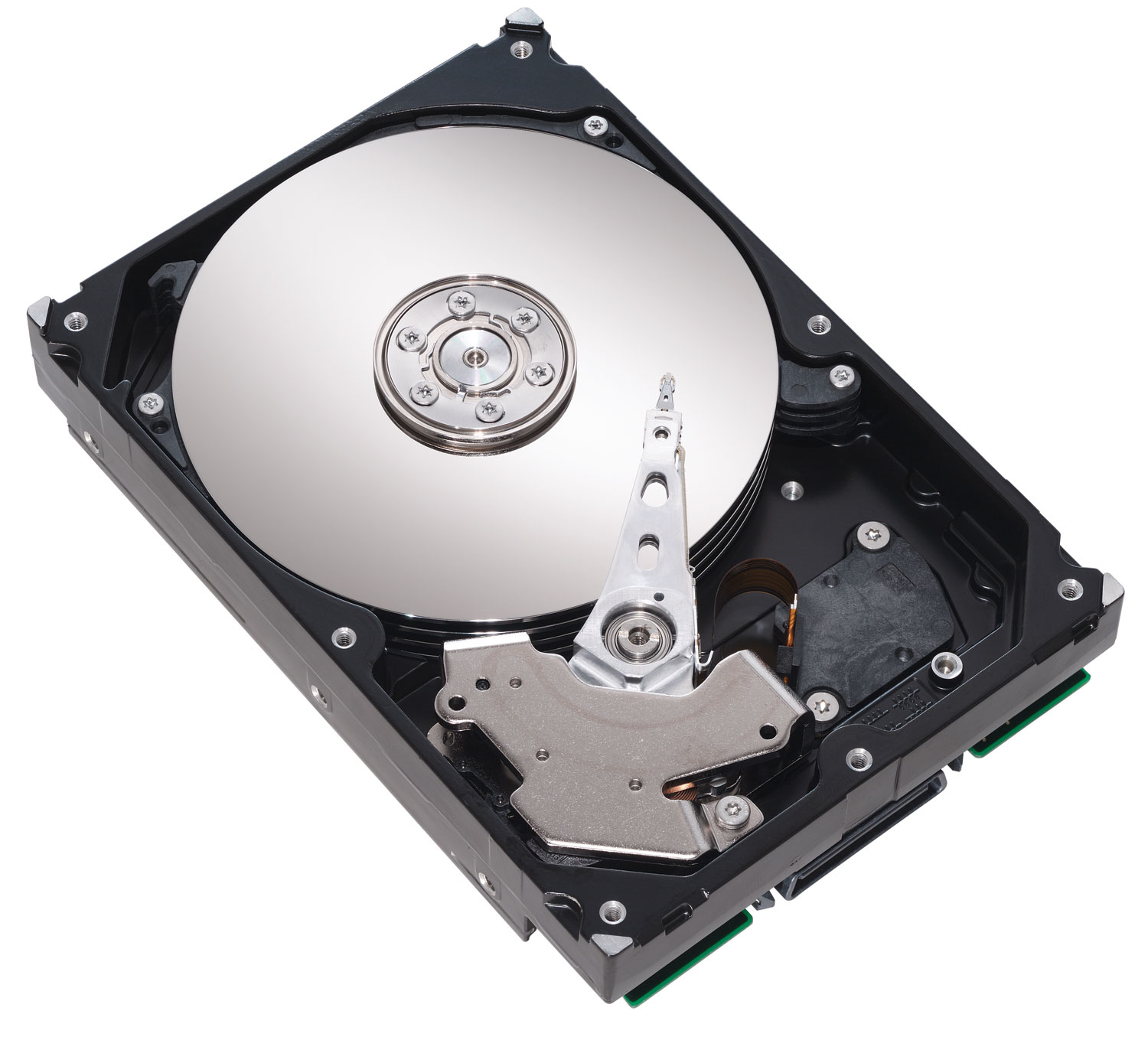 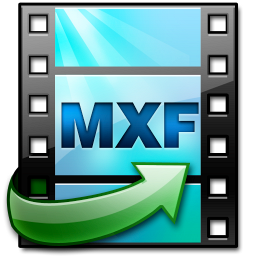 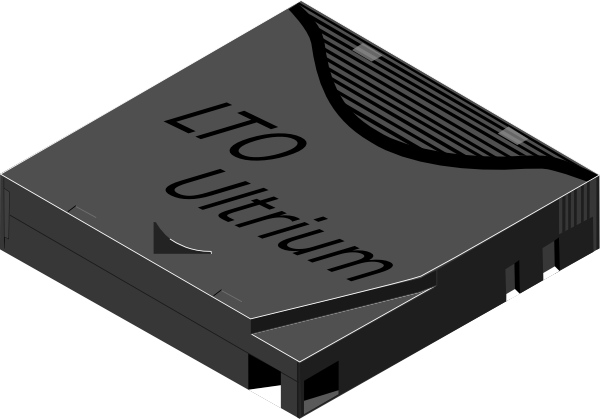 Harman
Fuji
[Speaker Notes: A Piql é a solução para todos os arquivos que precisam ser preservados por 10 anos, 20 anos, 30 anos, ou até mesmo para guarda permanente.]
Economia de espaço
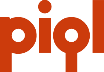 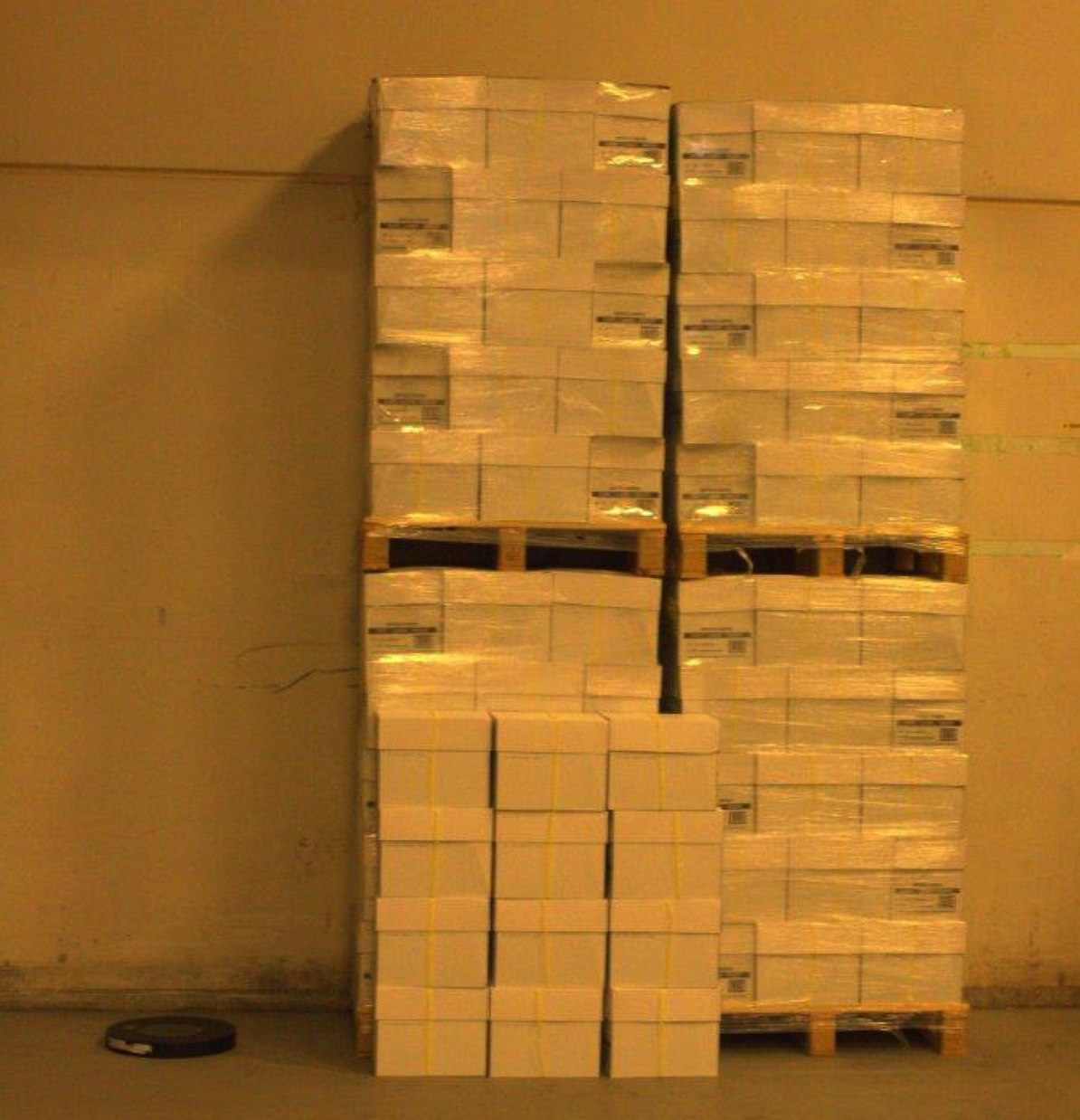 Harman
Fuji
[Speaker Notes: Além disso, nossa tecnologia permite eliminar o uso do papel
Todo o papel do lado direto cabe na lata de filme do lado esquerdo
Reduzimos em mais de 200 vezes o espaço físico]
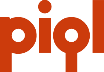 Migração constante de dados
Atualmente preservação de dados é baseado em migração de dados
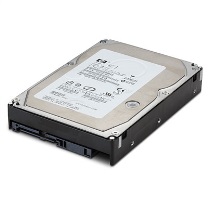 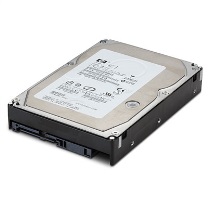 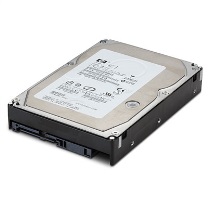 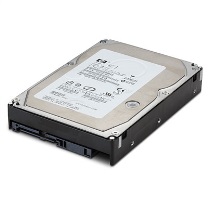 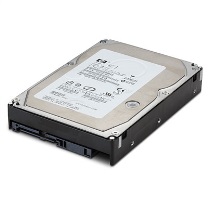 0
50 years
100 years
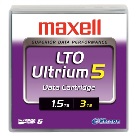 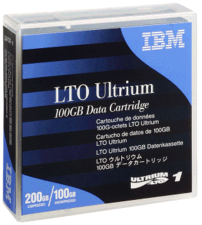 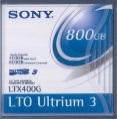 ?
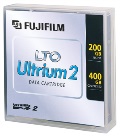 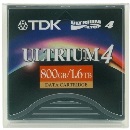 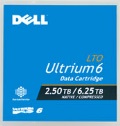 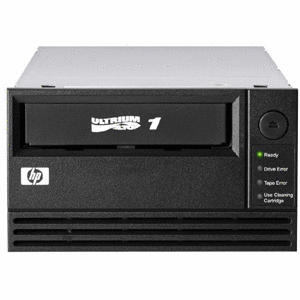 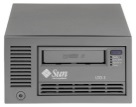 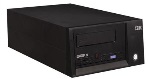 20-25 migrations
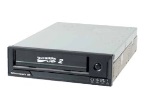 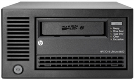 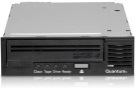 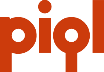 Migração constante de dados
Tecnologias proprietárias
Vida útil de 3 a 5 anos
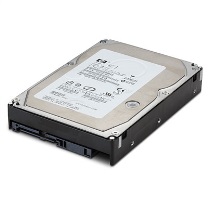 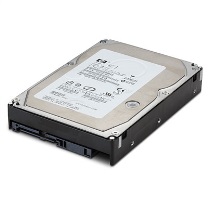 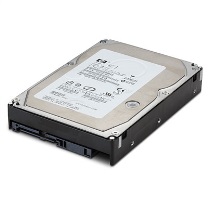 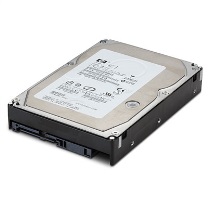 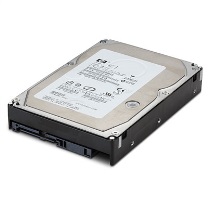 0
50 years
100 years
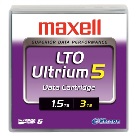 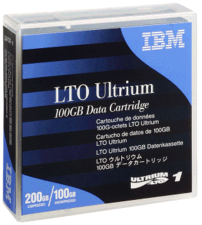 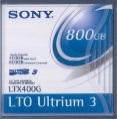 ?
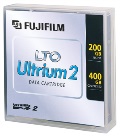 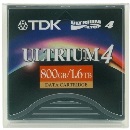 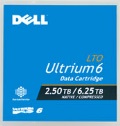 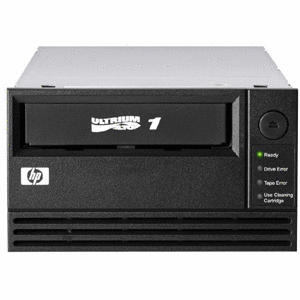 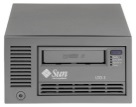 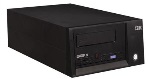 20-25 migrations
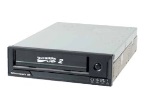 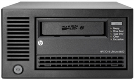 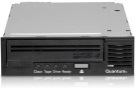 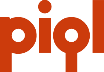 Uma nova forma de preservação digital
Preservação de dados sem migração de suporte

Utilizamos um meio físico amplamente conhecido

Dados podem ser recuperados no futuro sem depender de equipamento proprietário
[Speaker Notes: A tecnologia Piql é uma nova forma de Preservação de digital com 3 caracteristicas fundamentais e únicas

Sem migração – Não é necessário fazer cópias de um suporte para outro de tempos em tempos

Reinvetamos um suporte amplamente utilizado e conhecido há mais de 100 anos

Garantimos a recuperação dos dados independente das tecnologias atuais e até mesmo se os grandes fabricantes deixarem de existir]
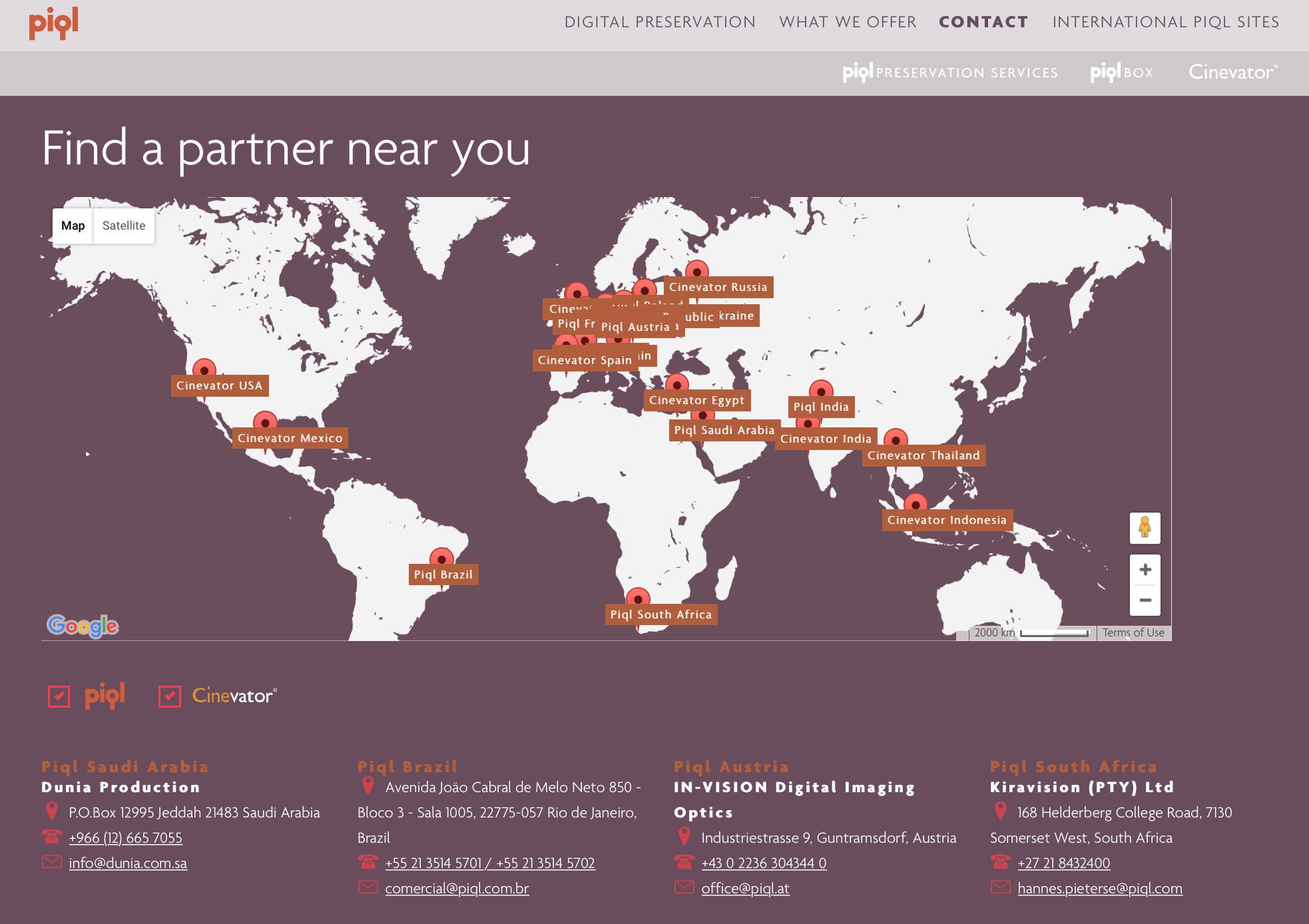 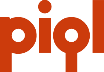 [Speaker Notes: A tecnologia Piql já está difundida em 20 Países 

Podemos preservar cópias para preservação geograficamente separadas para garantia máxima a longo prazo.

Ao utilizar toda a capacidade do nosso sistema – Somente uma catastrofe de nível mundial irá colocar o acervo em risco]
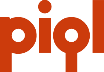 Receio que todo o HARDWARE e SOFTWARE se tornará obsoleto
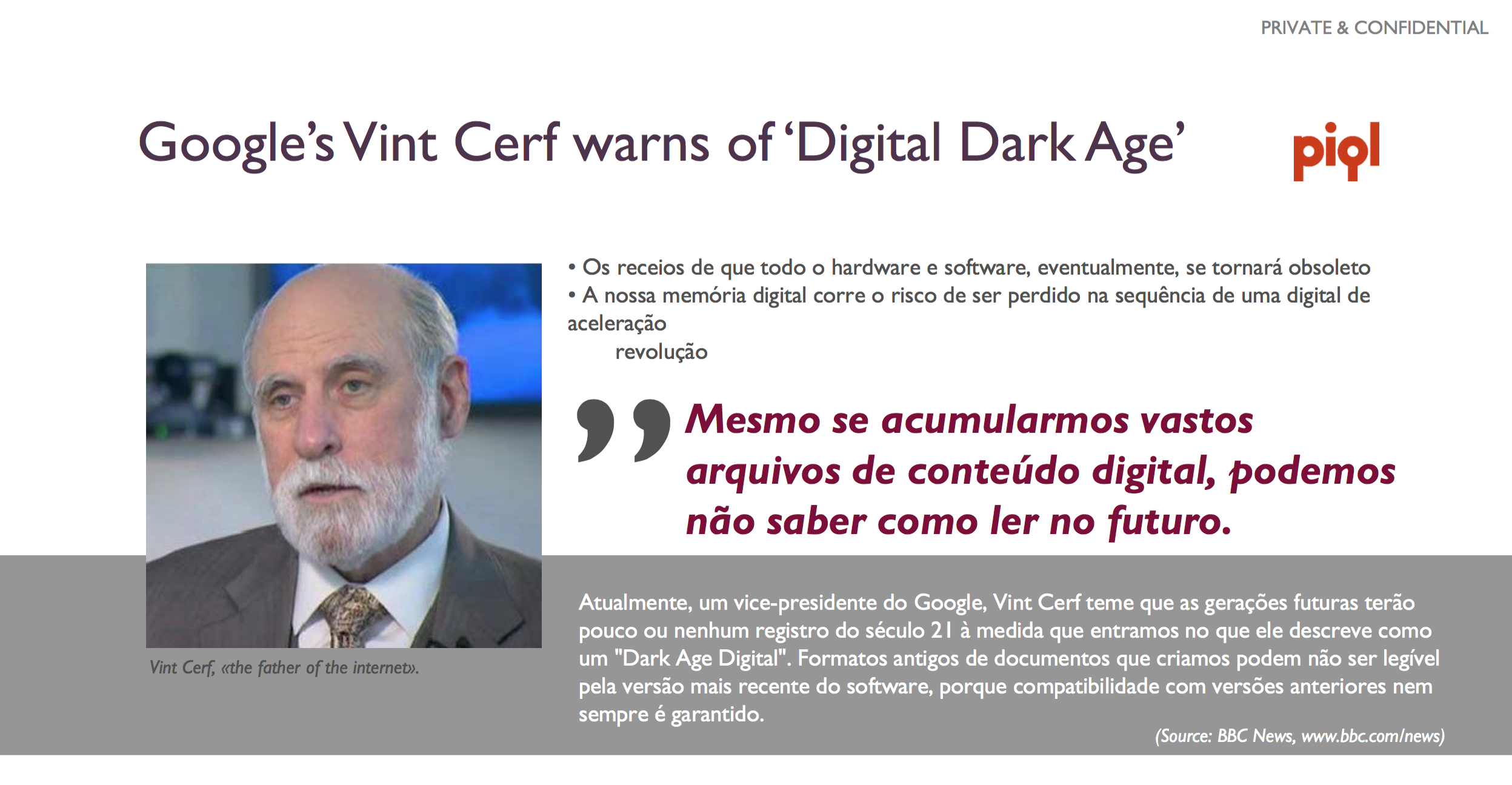 Muito obrigado!
Harman
Fuji
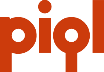 Garantir acesso a informações a longo prazo é um desafio.
Obstáculos:
Obsolescência de formatos
Obsolescência de equipamentos de leitura


Solução atual
Migração de suporte
3 anos, 5 anos
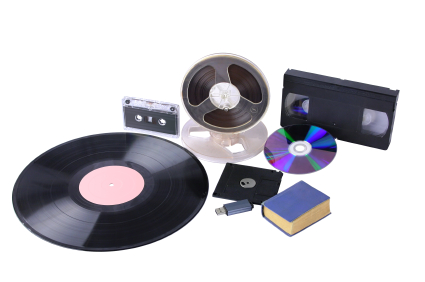 [Speaker Notes: Nós vencemos o desafio de preservação em formato digital

Os problemas são conhecidos

Tenho uma fita ou um disco ou um formato que deixa de ser fabricado e receber suporte e sou obrigado a mudar para outro sistema

Migração de dados é um problema cada vez maior e mais caro]
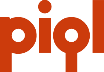 Suportes de gravação Digital
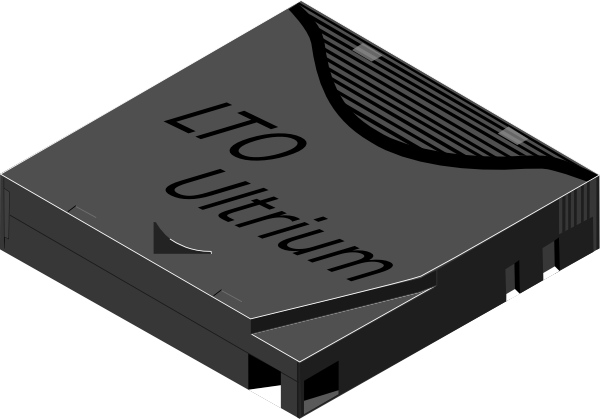 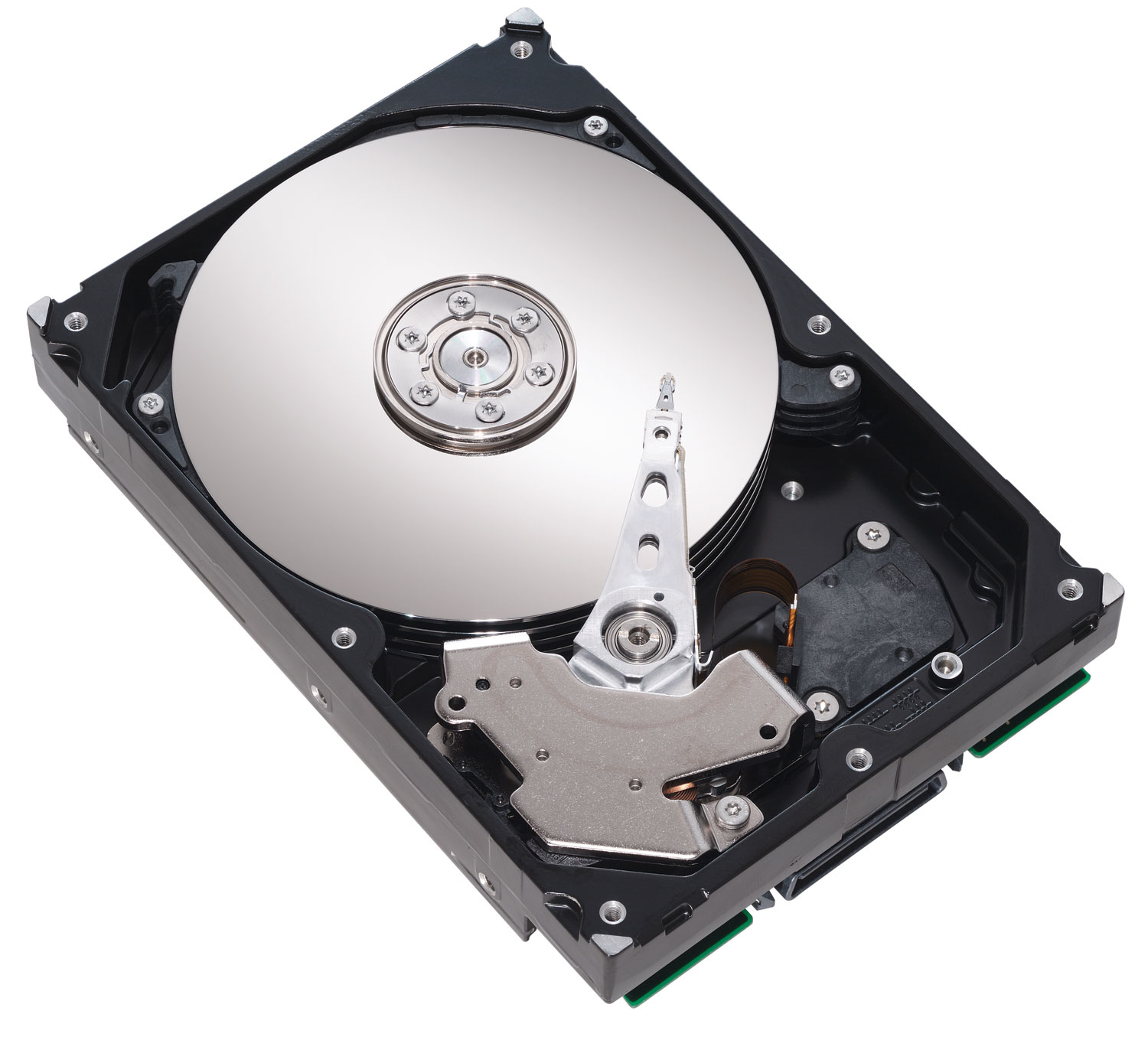 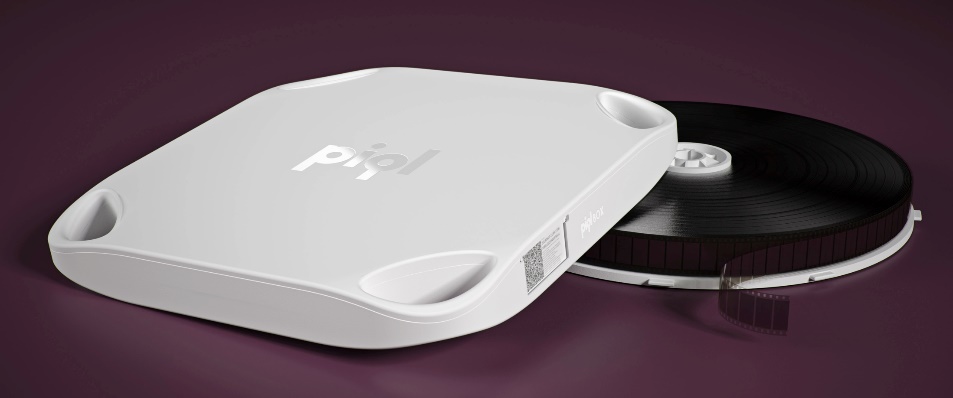 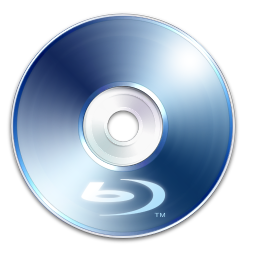 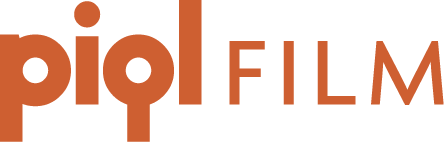 3 a 10 anos
Harman
Fuji
[Speaker Notes: Piql usa filme 35mm 
Da mesma forma que hoje utilizamos HD, DVD ou Fitas magnéticas como uma forma de preservar arquivos.
Não existe diferença entre um arquivo digital gravado em um DVD ou no filme da Piql – Os dois arquivos são identicos e digitais.]
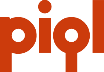 Suportes de gravação Digital
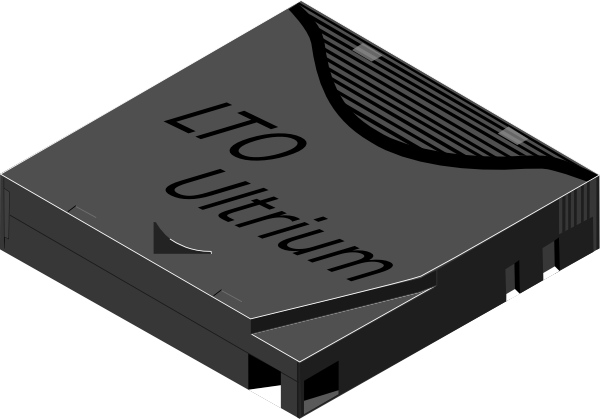 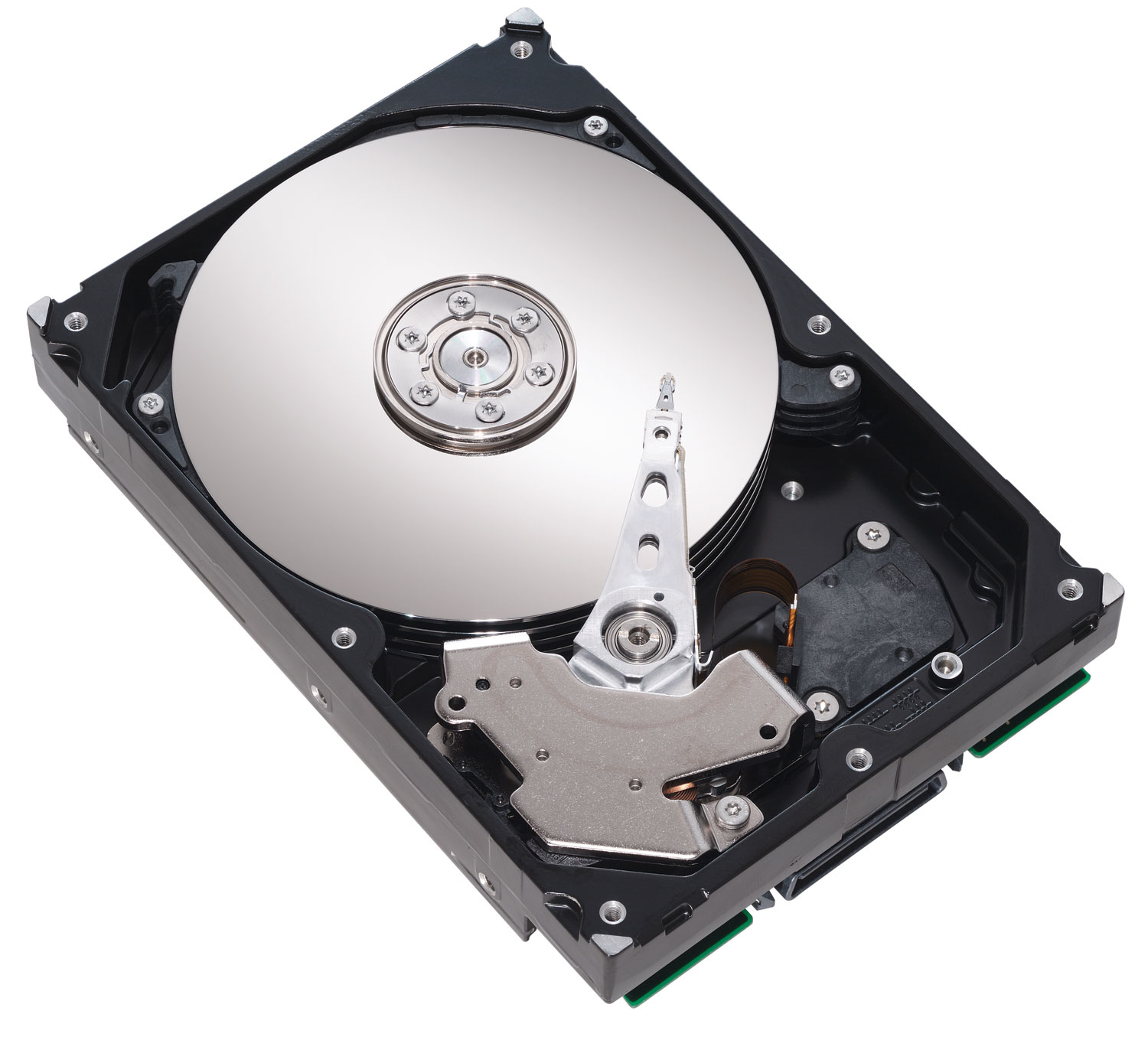 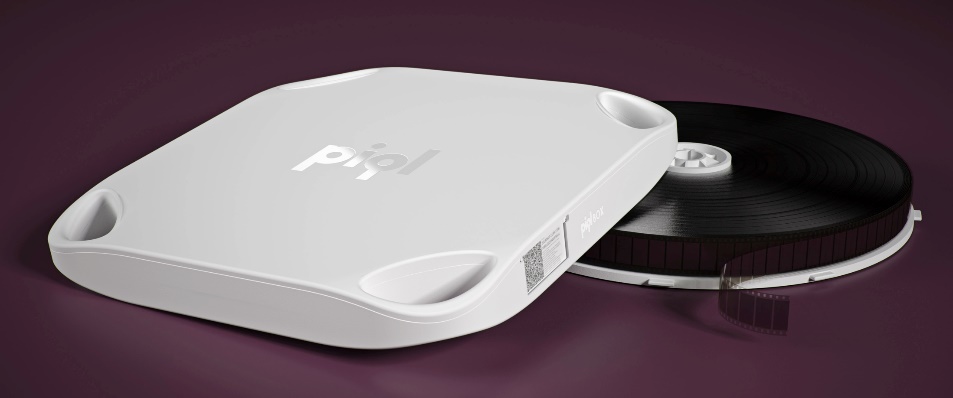 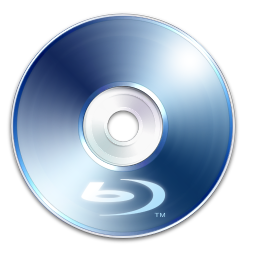 500 anos
3 a 10 anos
Harman
Fuji
[Speaker Notes: Piql usa filme 35mm 
Da mesma forma que hoje utilizamos HD, DVD ou Fitas magnéticas como uma forma de preservar arquivos.
Não existe diferença entre um arquivo digital gravado em um DVD ou no filme da Piql – Os dois arquivos são identicos e digitais.]
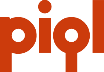 ISO 18901 – Imaging materials
Processed silver gelatin type black and white films
21º C and 50% RH
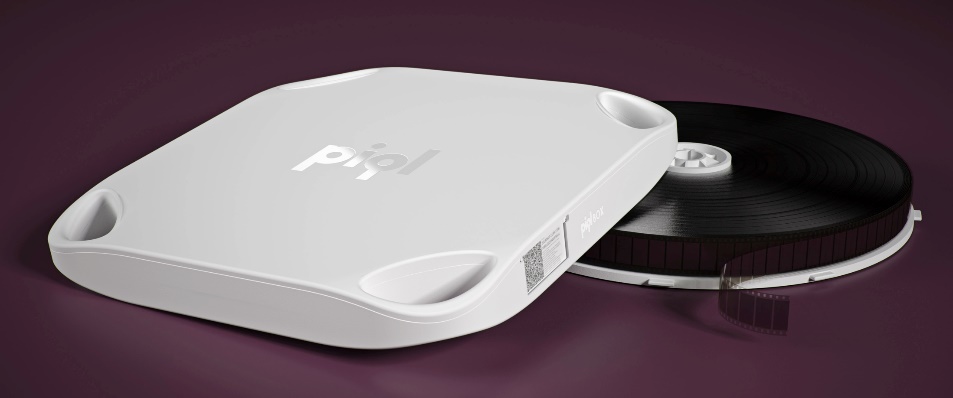 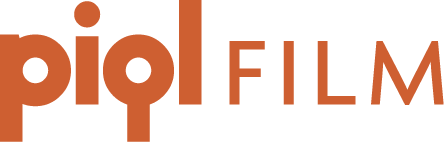 500 anos
Harman
Fuji
[Speaker Notes: Filme da Piql tem certiticado ISO para preservação por 500 anos.
Lembrando que existem filmes preto e branco desde o século 19. Há mais de 100 anos.]